Addressing Alcohol Use Disorder (AUD) in Primary Care Think Tank Series
Session 4
Central Vermont Medical Center ROAD Program
December 16th, 2024, 12:00-1:00PM
Session Overview
Welcome & Introduction (12:00-12:05pm)
Linda Cabral, MM, Senior Program Manager, CTC-RI
Central Vermont Medical Center ROAD (12:05-12:35pm)
The Turning Point Center – Central Vermont
The University of Vermont Health Network
Questions and Answers / Open Discussion (12:35-1:00pm)
Moderator: Nelly Burdette, PsyD, CTC-RI
September 2024
Clinical Strategy Committee Meeting
October 21, 2024
ACT, Lifespan Recovery, CHW
Series Overview
November 18, 2024
The Role of CCBHCs
December 16, 2024
Central Vermont Medical Center
This is the 4th session in a 5-part meeting series for Addressing AUD in Primary Care
Meetings are held every 3rd Monday from 12:00 – 1:00 PM EST
Final Meeting will be January 27, 2025; recommendations.
January 27, 2025
Final Report/Presentation
Refocus on Alcohol Dependence (ROAD) Primary Care Treatment Pathway
A presentation for the Care Transformation Collaborative- Rhode Island
12/16/2024
Meet the Team
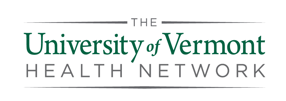 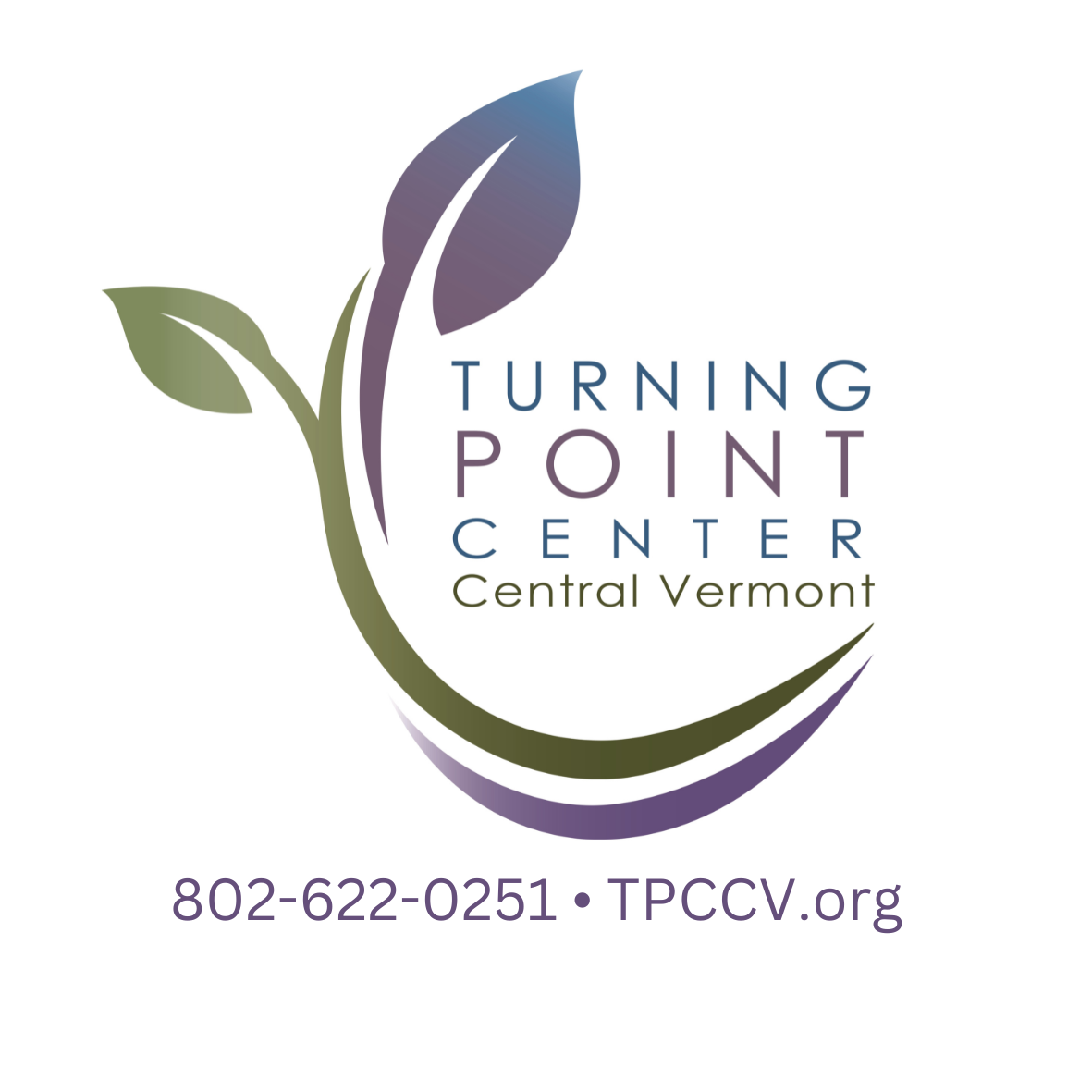 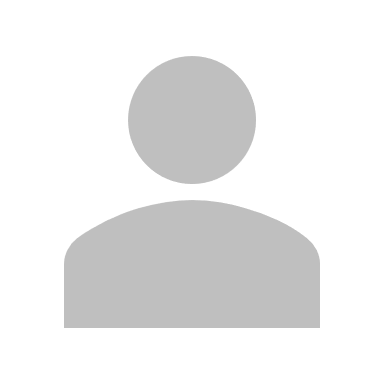 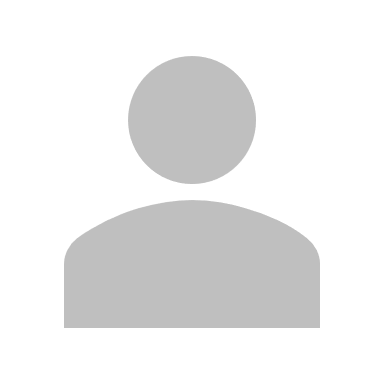 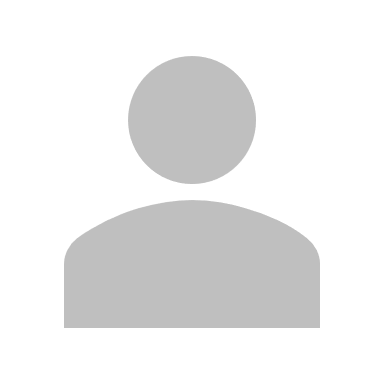 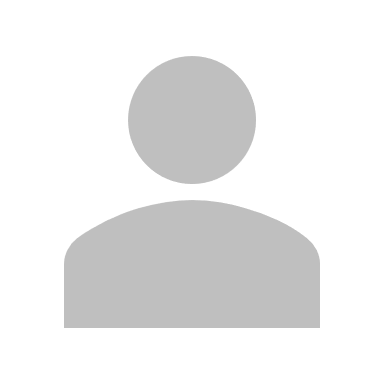 Marissa Patrick, MSN, APRN, AGPCNP-BC, HNP, and CVMC Primary Care Nurse Practitioner
Moriah Haggett, Program Supervisor
Javad Mashkuri, MD- CVMC ED physician and Central VT Prevention Coalition physician lead
Evan Smith, MSW, LICSW- CVMC Addictions Treatment Supervisor
John Reese, Certified Recovery Coach
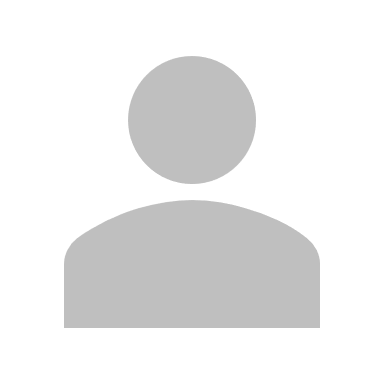 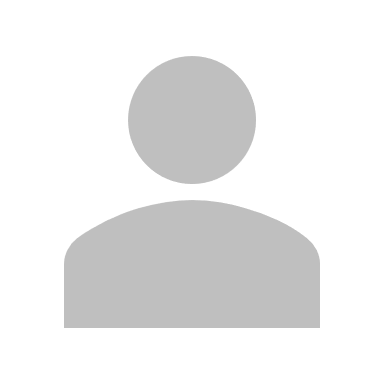 Connie Gavin- UVMHN PHSO Blueprint Program Manager- Barre Health Service Area
Natasha Withers, DO- UVMHN Network AVP Medical Director for High Value Care &  Porter Medical Primary Care Physician
5
[Speaker Notes: UVM Health Network:

Central Vermont Medical Center
Javad Mashkuri, MD- CVMC ED physician and Central VT Prevention Coalition physician lead
Marissa Patrick, MSN, APRN, AGPCNP-BC, HNP, board certified adult-gerontology and CVMC primary care nurse practitioner.
Evan Smith, MSW, LICSW- CVMC Addictions Treatment Supervisor 

High Value Care Team:
Natasha Withers, DO- Network AVP Medical Director for High Value Care &  Porter Medical Primary Care Physician 
Connie Gavin- Blueprint Program Manager- Barre Health Service Area

Vermont Agency of Human Services:
Julie Parker- Associate Director of Blueprint]
How did we get here?No established system of care for AUD existed in Central Vermont, despite data that suggestan overwhelming unmet need.
2x
AUD > OUD 
Deaths 2012-2021
136% 
Alcohol Poisoning Deaths 2012-2021
6
[Speaker Notes: Vermont had the 8th
highest prevalence of AUD.7 Compared to the U.S., Vermont’s past 30 day alcohol use is
significantly higher (60.9% vs. 50.9%) and past 30 day binge alcohol use is higher (26.1% vs.
24.2%).8 Actual use rates are likely much higher, as survey response rates represent a fraction of
total state-reported alcohol sales.9 Locally collected data indicate that from March 2021-February
2022, 917 people were diagnosed with AUD in our catchment area, higher than the number of
new opioid use disorder (OUD) diagnoses.10 This problem is negatively impacting the health of
our population. Alcohol-attributable deaths steadily increased from 2012 to 2016 across the state
(275 to 342), with 3.6 times as many alcohol-attributable deaths as opioid overdose deaths in
2016.11,12 These deaths are primarily due to chronic alcohol-related conditions, although deaths
due to acute conditions have grown at a faster rate.11 From 2012 to 2016 alcohol poisoning
deaths increased by 129%.11 Our POF is seeking a system to help them that does not exist. While
alcohol-attributable deaths were increasing, the number of Vermonters in treatment for AUD
steadily decreased during the same timeframe (4,061 vs. 3,340).11]
Essential Elements-   Year 1
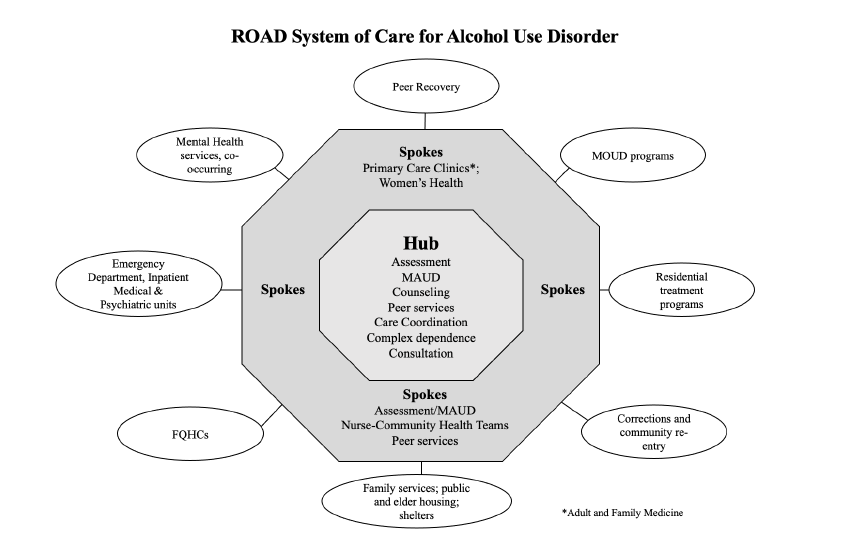 Hub & Spoke Model
Based on Vermont's nationally recognized OUD model
Engaging Primary Care
Formalize Community Partnerships
Recovery Coaches
7
Central Vermont Medical Center Emergency Department Treatment Guide: 
Alcohol Withdrawal Syndrome (AWS) and Alcohol Use Disorder (AUD)
Patient presents to ED with AUD/AWS/Intoxication/Requesting Detox
Triage RN does Audit C
Use EPIC AUD Order set
Page Recovery Coach (PRS)
AUDIT  screening
Enroll/Consent for ROAD
Order Baseline Labs: CBC,CMP,GGT,UDS, hCG
Medical Screening Exam (Physician, APP)	
Assess for acute medical issues/emergencies
Review labs/AUDIT 10
Clear for suicidal/homicidal ideation
Assess withdrawal risk: by hx, PE, or PAWSS2
Medical Screening Exam Complete
Assess current clinical status: obtain CIWA3
Per clinical assessment:
Thiamine; B12/Mg++; oral multivitamin; antiemetic.,IVFs
1
2
3
3a
3b
3c
CIWA 8-15: TREAT
CIWA >15: TREAT
CIWA < 8: DISCHARGE
Moderate Alcohol Withdrawal 
Continue until calm and awake
Severe Alcohol Withdrawal: Admission expected
Continue until calm and awake
If last drink <72 h consider 24 h ED re-check
Choose 1 of the following options, repeat every 30 min as needed
Max dose 15 mg/kg
Phenobarbital 130mg slow IV push for mild symptoms (CIWA 8-10)
Phenobarbital 260mg slow IV push moderate symptoms CIWA (11-15)
Consider 5mg/kg load if anticipating DC
Consider 10mg/kg load if needed/ tolerated in past and titrate as above
Did NOT receive benzodiazepine
Received benzodiazepine
Medication Considerations*
Acamprosate 666mg TID
Gabapentin 600-900 mg TID           (1st dose in ED + go-pack + RX
Naltrexone** 50 mg q d + RX
Topamax 25mg BID x 1 wk. 
then 75mg BID
PRS engagement in ED 
Follow up at PCP or
Treatment Associates (TA)
Better Life Partners (BLP)
CC f/u  Provider in EPIC AVS
Minimal Alcohol Withdrawal
Interest in quitting/cutting back
IV Phenobarbital Titration:
260mg slow IV push PRN
Max dose 15 mg/kg
IV Phenobarbital Load:
10mg/kg infused over 30 min
Wait 30 min for additional Rx
Max dose 15 mg/kg
Improved: Discharge if stable
Medication Considerations*
Acamprosate 666mg TID
Gabapentin 600-900 mg TID
Naltrexone** 50 mg qd
Topamax 25mg BID x 1 wk. 
       then 75mg BID
PRS engagement in ED 
Follow up at PCP or
Treatment Associates (TA)
Better Life Partners (BLP)
CC f/u  Provider in EPIC AVS
Suggested
DC Criteria
Awake/Alert
Ambulatory
VSS
Friend or family can observe pt
Encourage 24h ED recheck
Pt. counselled
NOT IMPROVED: Admit
Inpatient Treatment Pathway
Notify ED CM: ROAD pt being admitted
Admit to Hospital Medicine or consider Valley Vista if appropriate
If social factors lead to self directed discharge (AMA):
Offer ED Re-check in 24 hrs/secure chat PCP/ ED APP F/U re: follow up
Inform or secure chat ED Care Management re: follow up 
AMA form/ risk benefit discussion/alternative plan/document
DC Medications*/RX  should always be considered and encouraged
PRS engagement in ED 
Follow up at PCP or
Treatment Associates (TA)
Better Life Partners (BLP)
CC f/u  Provider in EPIC AVS
1AUDIT 10: Alcohol Use Disorders Identification Test: see APPENDIX 1
2PAWSS: Prediction of Alcohol Withdrawal Severity Scale: see APPENDIX 2
3CIWA: Clinical Institute Withdrawal Scale: see APPENDIX 3
Medication Considerations
*Best practice to give med in ED and RX 14 d supply at DC
**Naltrexone contraindicated if taking opioids or AST/ALT > 5x nml
*** Phenobarbital is dosed in mg/kg for Ideal Body Weight (IBW)
ALWAYS SECURE CHAT ED Care mgmt. for all  pts that f/u with TA, BLP or PCP (especially after hrs) to facilitate linkage to service
Pathway based on Erik Anderson MD’s work @ Northern Navajo Medical Center
Version 7.5 4/18/2024
[Speaker Notes: ED Pathway: History, patients seen in ED. Referred to primary care for follow up. Some breakdown, created opportunity for more integration and warm handoffs.

Operationalize the concept
TOP 3 are triage/medical screening/start of symptomatic med tx

Bottom 3 boxes AWS/AUD TX> Response > DISPO

Medical screening, 3 buckets No AWS: start meds to decrease cravings, euphoria, heavy drinking days and improve sleep, 

MOD AWS  TX see how they do severe tx aggressively, often don’t need ICU care


IP MED and IPP continue pathway and meds rxs and f/u with hub/PCP,  PRS goes and sees inpts as well]
Recovery Coaches
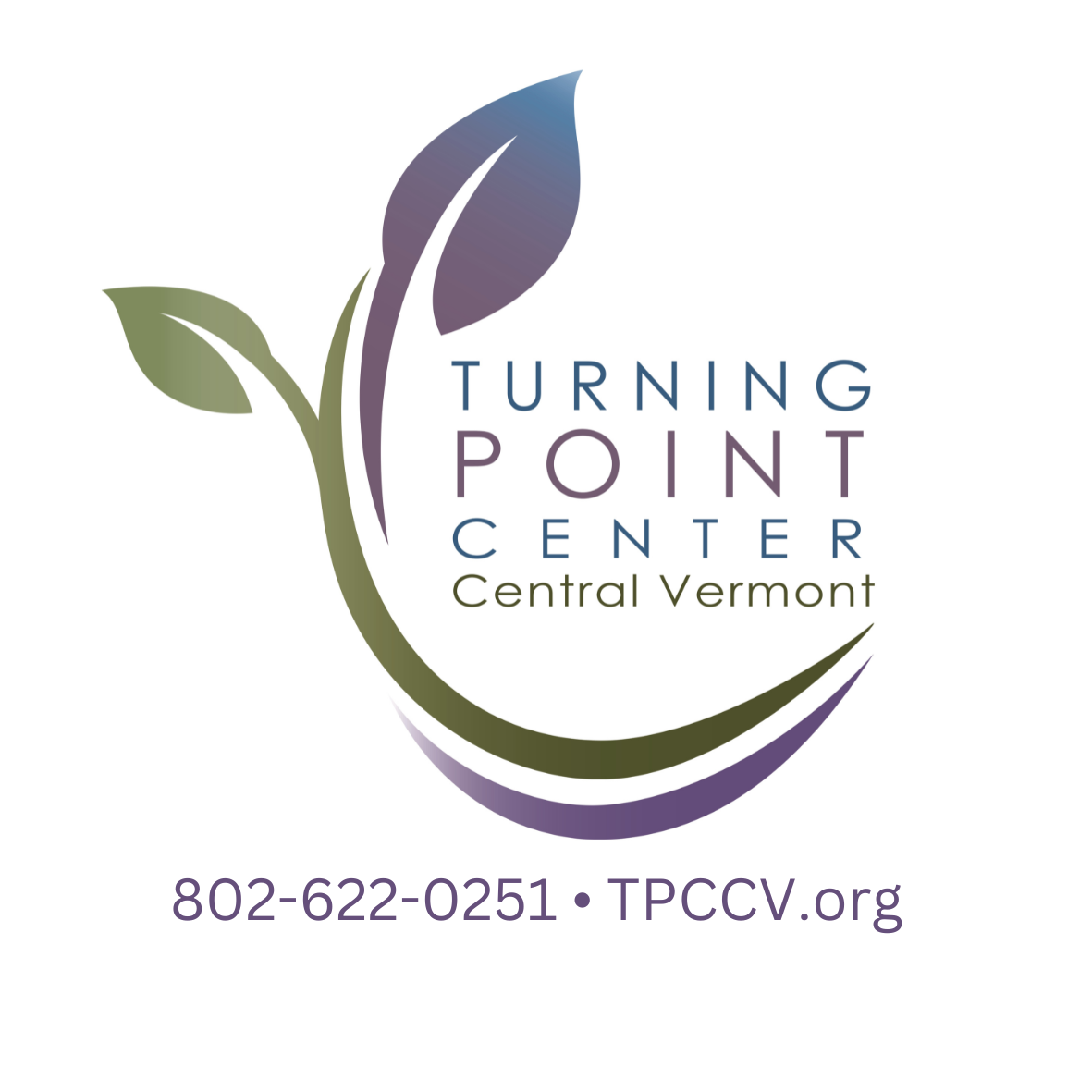 Available 24/7 to providers
Embedded in ED
Primary Care partnerships
Shared lived experiences with AUD + SUD use
Evidence-based, non-directive and judgement-free
Evidence based: Motivational Interviewing
Guide patients through their own thoughts as they consider and choose recovery tools that feel right to them 
Non-directive
Don’t tell people what to do or how to do it
Judgement free 
Attend to incongruent feelings and actions by people who are suffering with AUD/SUD
Approach with empathy, active listening and listening to understand beyond what is possible by those without lived experience
9
Essential Elements- Primary Care Integration
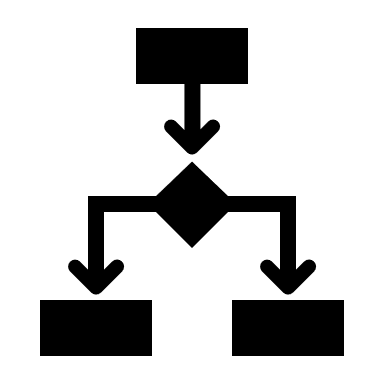 Survey
Focus groups, gaps analysis 
Recovery Coaches integrated in primary care
Primary care “ROAD” show
Continuing Education (CMEs)
AUD Primary Care Pathway
10
High Value Care Treatment Pathway in Primary Care: AUD Screening & Treatment (ROAD)
11
[Speaker Notes: The workflow
Screening in office
What gets referred to primary care
What is CVMC pilot and where is the state wide approach?
This is UVMHN network wide. Launching next week 11/18]
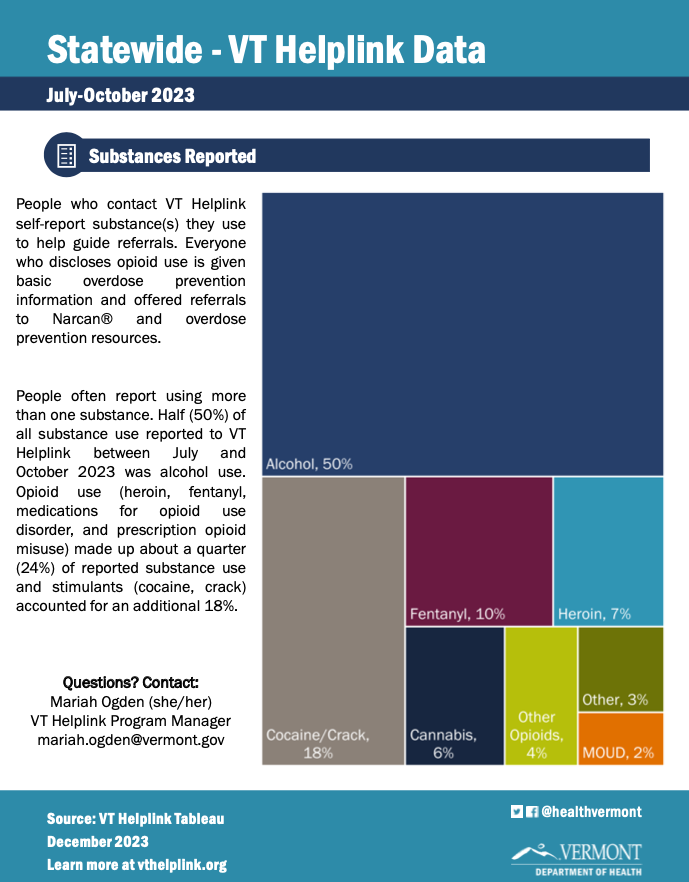 What drugs are Vermonters using?
50% of all Substance Use reported was ETOH
24% Opioids
8% Stimulants
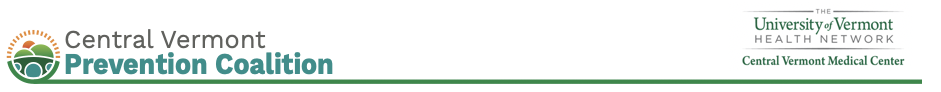 [Speaker Notes: ETOH remains the most used and lethal drug in VT , “everyone who disclosed Opioid use is given basic OD prevention info and offered referrals for Naloxone and OD prevention resources”
Difficult to tx, people don’t recognize etoh as drug, MAUS not nearly as effective as MOUD drugs, Stigma attached to going to a “Addiction Clinic”, I’m not and addict.]
Year 1 Observations
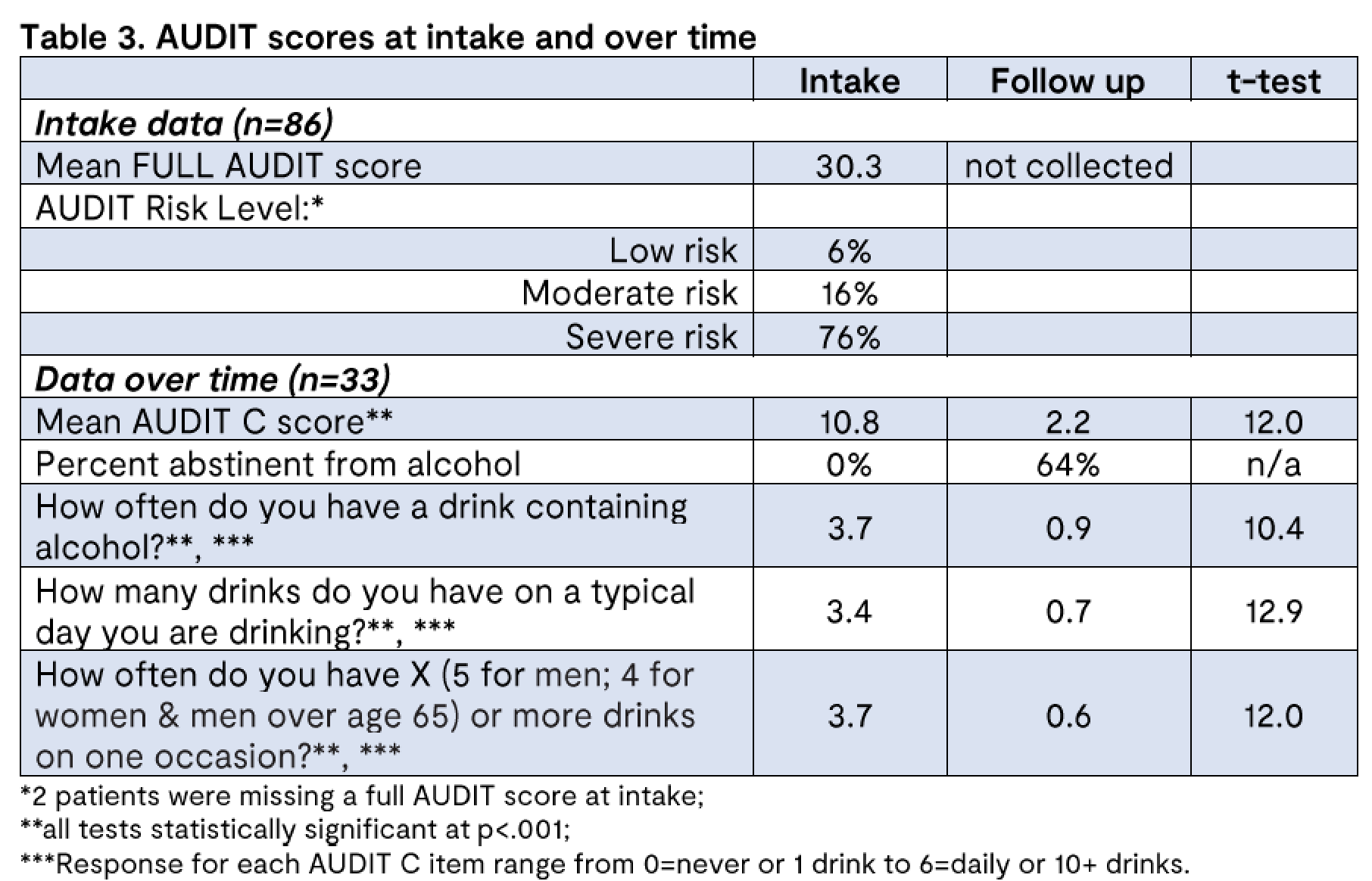 238 pts evaluated
20/months
86 enrolled for ROAD follow up
1.5 pts per week enrolled
[Speaker Notes: Mean 82 days from intake to follow up, 38% of those that enrolled.  Self reported data, 92% moderate to severe risk, initial AUDIT C 11>2 at 3 mos with 64% abstinence, low risk AUDIT C score
Effort/plan/path/success]
Year 2 Observations
420 ED visits
Avg 26/mos
67% Male 
33% Female
Mean age 46yo
ROAD Enrolled 68 pts
1 pt per week
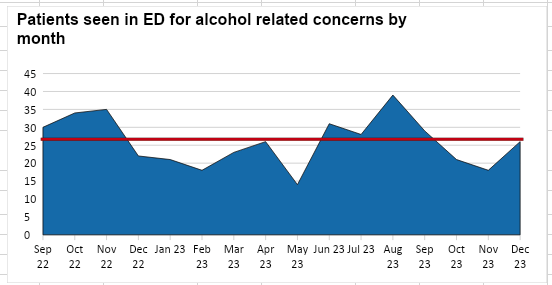 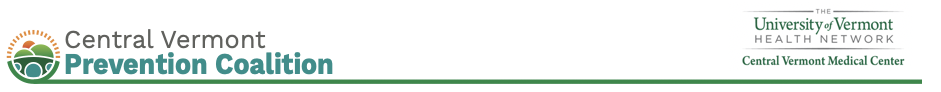 [Speaker Notes: “Enroll” is agrees to follow up with provider and sharing of information for CQI. Others stll  receive services.]
All ED patients
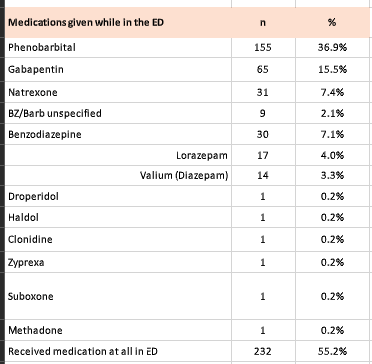 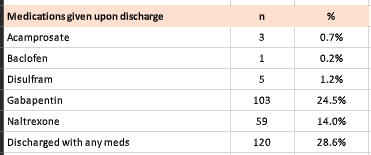 Observations
420 Alcohol Related ED visits 
232 (55%) pts received meds in ED
Most common med given is PB
120 (29%) patients received a prescription at discharge
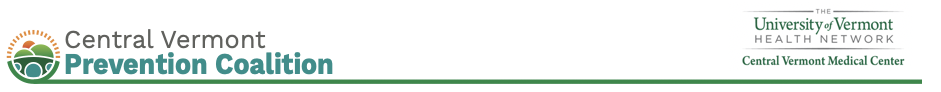 [Speaker Notes: Don’t have to be enrolled to get care, Most commonly given med in ED is PB,  given that AWS is most common presenting complaint]
35%
29%
30%
6%
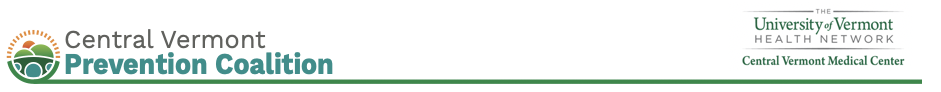 [Speaker Notes: 64% present with AWS/Intoxication, Other was SI, depression, fall, trauma GI bleed, AMS,CHF,PNA, liver dz, weakness,]
56%
42%
2%
[Speaker Notes: 56% DC rate,  42% admit, 2% other was ELOPE,VV, LAW, Lighthouse]
ROAD Enrollees
AUDIT C	avg =  9.6
AUDIT 10avg = 26.7
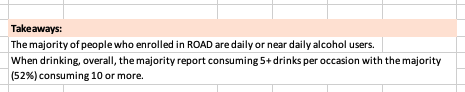 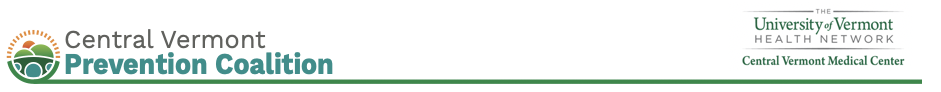 Enrolled ROAD patients (n=68)
94% initiated services with Recovery Coach
12% were admitted to the hospital
34% initiated treatment with TA or PCP
63% engaged in tx with TA
71% engaged in tx with PCP
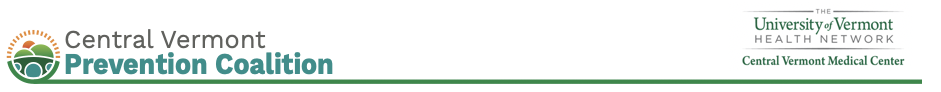 [Speaker Notes: Tiny numbers, I think concentrating on PC makes the most sense as continued engagement is the key]
Prescriptions- In ED and at Discharge
Enrolled ROAD patients (n=68)
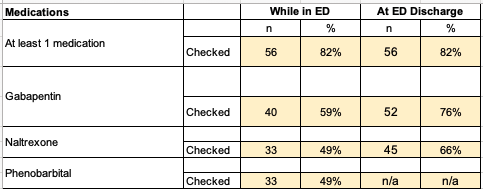 ALL COMERS
55%
29%
Enrolled pts were more likely to receive ED meds and get a prescription at DC
Half of enrolled patients were treated for AWS
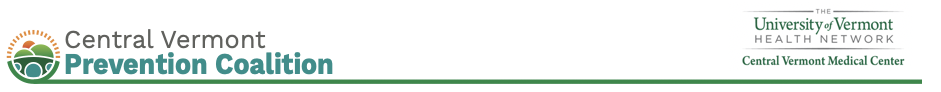 What we’ve learned:
Significant need
Stigma around alcohol use disorders
Focus on a harm reduction approach
Providers are interested in education about this approach and evidence-based medications
Handoff from ED/IN to primary care requires resources and focus to prevent drop-off
Recovery Coaches are essential partners
Recovery Coaches saw 94% of all ED pts with an ETOH complaint
Conversations about how to fund
Patient Outcomes:
55% of all ED pts with ETOH complaints received medical tx
ROAD enrolled pts receive more ED meds and prescriptions at DC 
Gabapentin was the most used medication for AUD tx
Phenobarbital was the most used medication for AWS
There were less ROAD enrollments than year 1
Pt’s referred to specialty treatment tend to engage for shorter periods of time than those that see their PCP
Non hospital services for AWS remains a missing key element
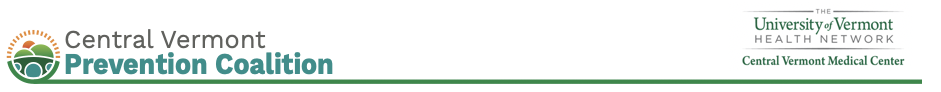 It’s all about options
Meet people where they are
Peer Coaching
Counseling
Treatment Groups
Medically Assisted Withdrawal (MAW)
Medication for Alcohol Use Disorder (MAUD)
Linkage to services
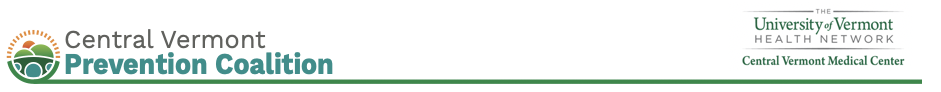 [Speaker Notes: They come to you, it’s a touch point People present in varying states of readiness for change, plant a seed]
Observed Care Gaps & Opportunities
Short term stabilization
Primary Care- gaps in wrap around care, care coordination
Funding
Vivitrol access
Stigma- AUD and associated with specialty clinics
23
Thank you!Connie GavinBlueprint Program ManagerUniversity of Vermont Health Networkconstance.gavin@uvmhealth.org
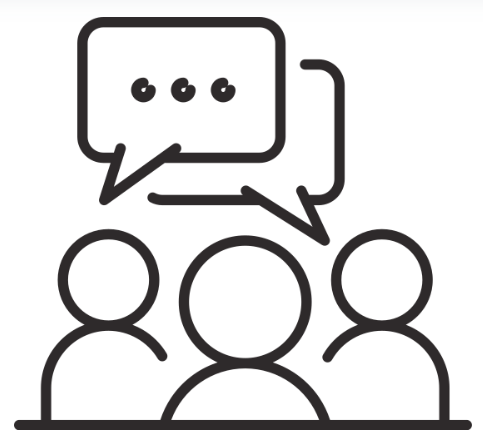 Open Discussion
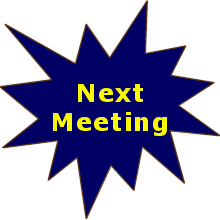 January 27th, 202412:00-1:00PM EST – Final Meeting!
Contact Phos Ivestei (pivestei@ctc-ri.org) with any questions or suggestions
CTC-RI Senior Leadership
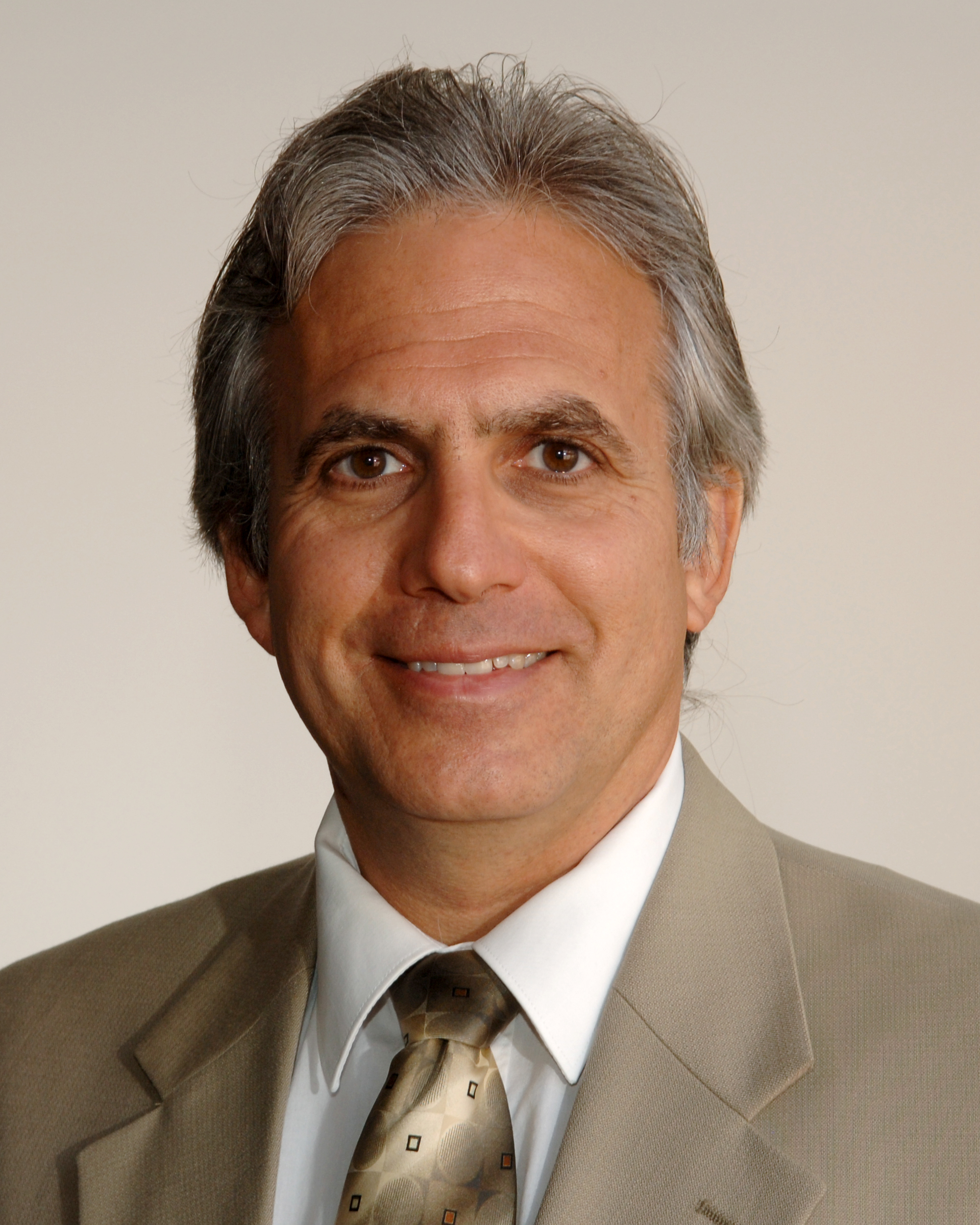 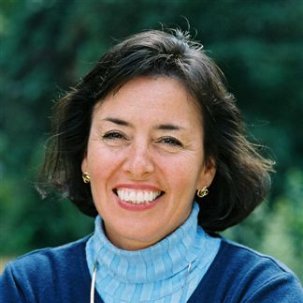 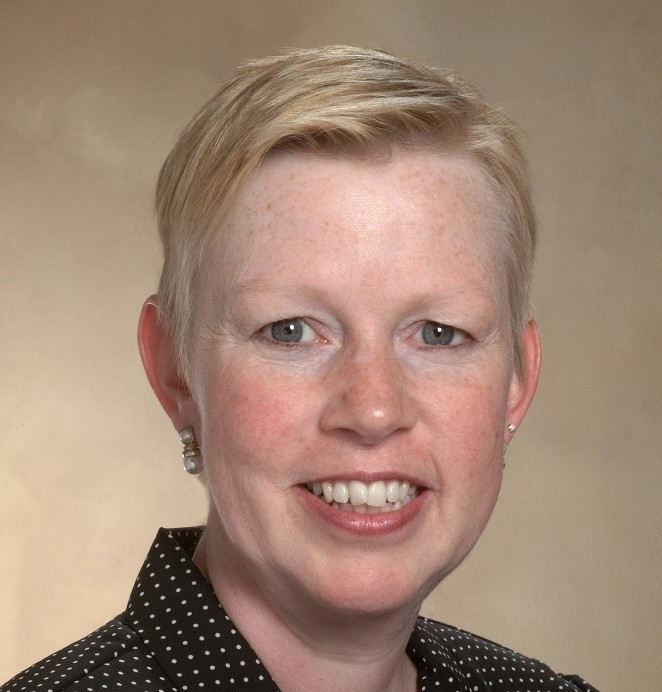 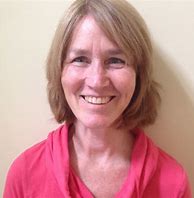 Pano Yeracaris, MD, MPH, Chief Clinical Strategist
Patricia Flanagan, MDClinical Director & PCMH Kids Co-Chair
Deb Hurwitz, MBA, BSN, RN, Executive Director
Susanne Campbell, RN, MS, PCMH CCE, Senior Program Administrator
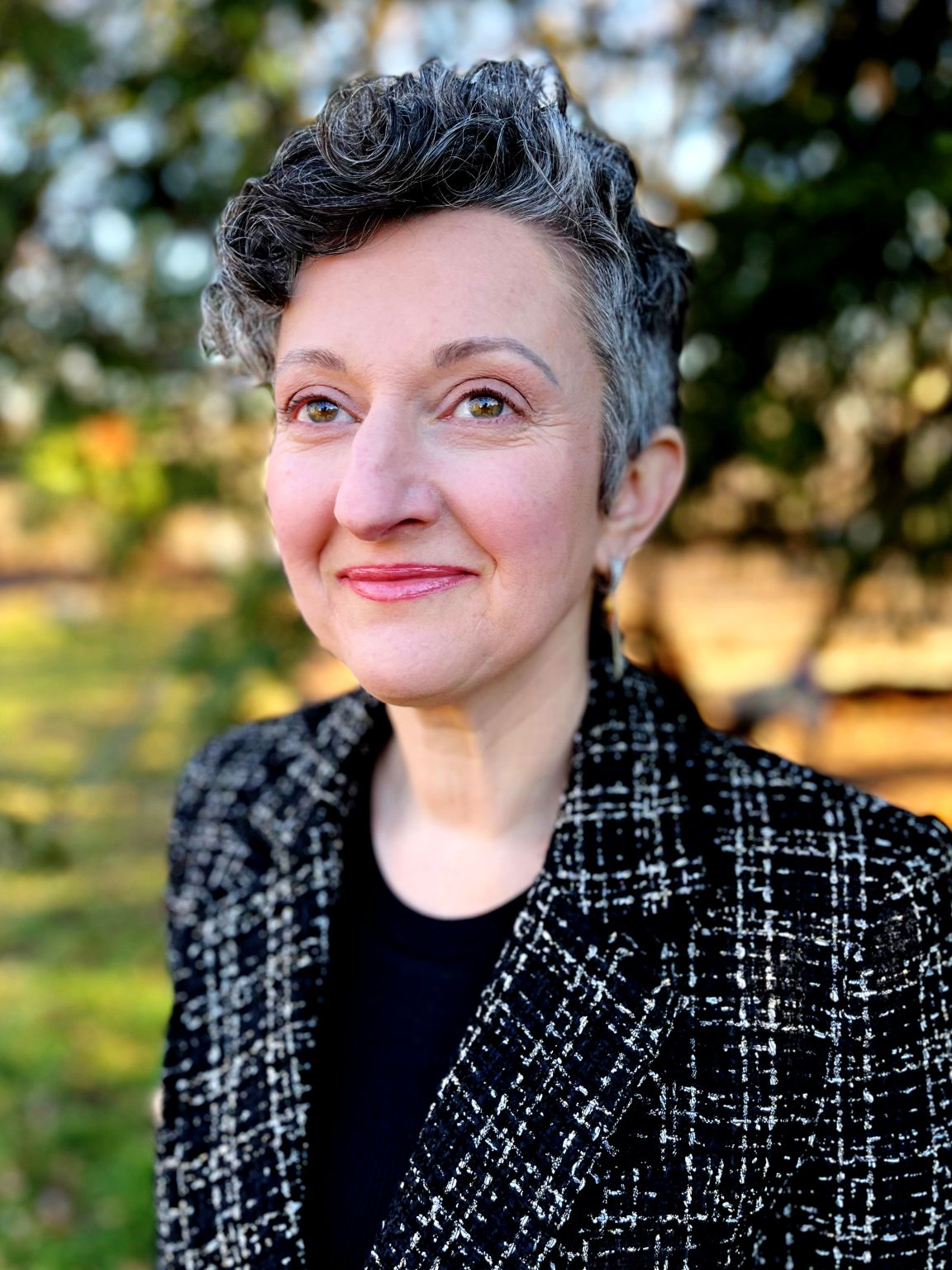 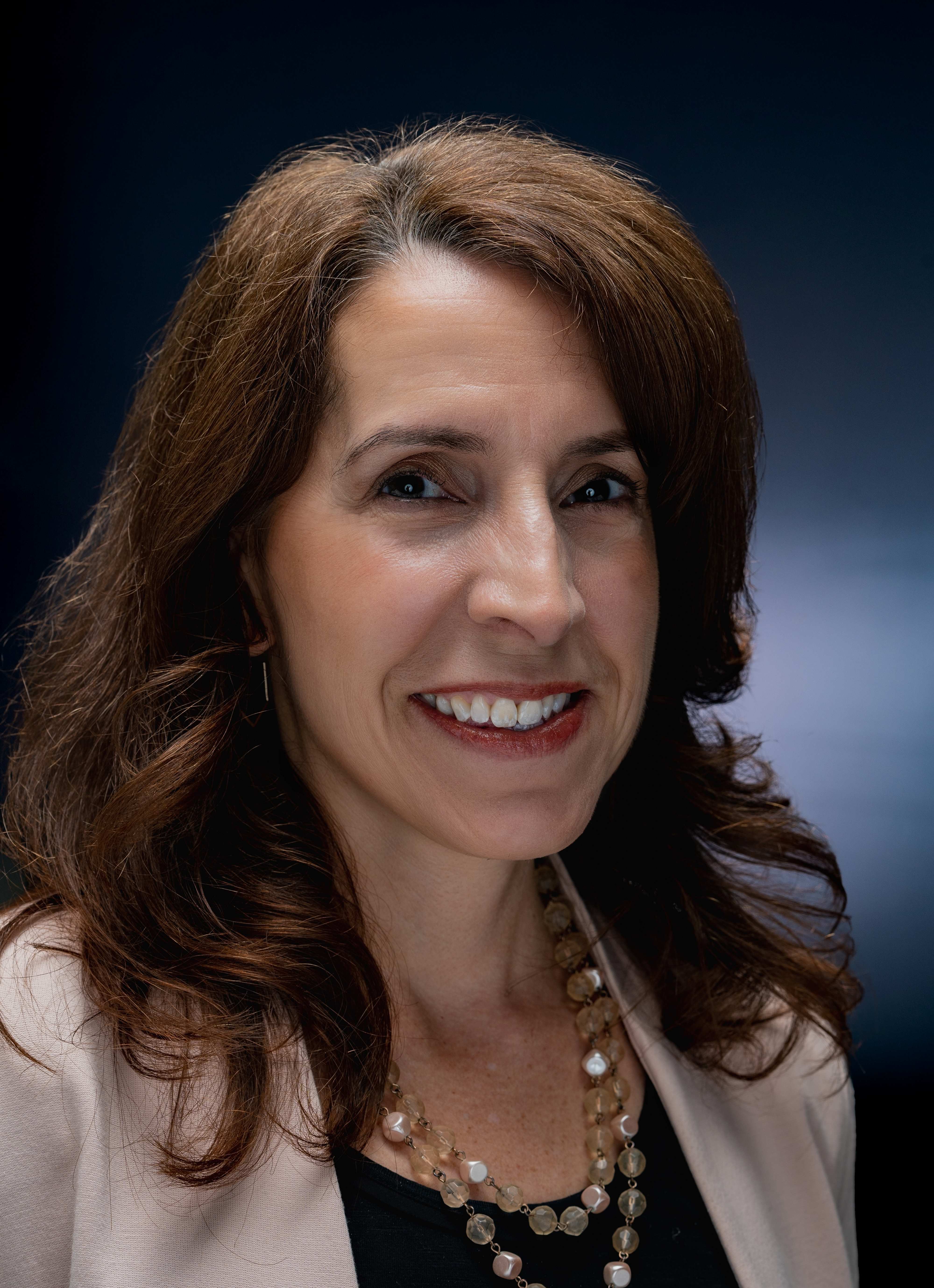 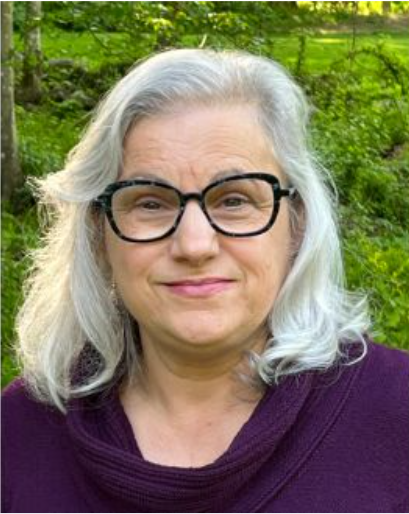 Nelly Burdette, PsyD
Senior Integrated Behavioral Health Program Leader
Linda Cabral, MM, Senior Program Manager
Yolanda Bowes, BS
Senior Project Manager
Prepared by Care Transformation Collaborative of RI
[Speaker Notes: All – Pat last then Introduces the Practices]
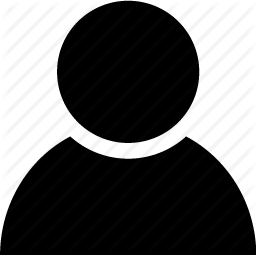 THANK YOU
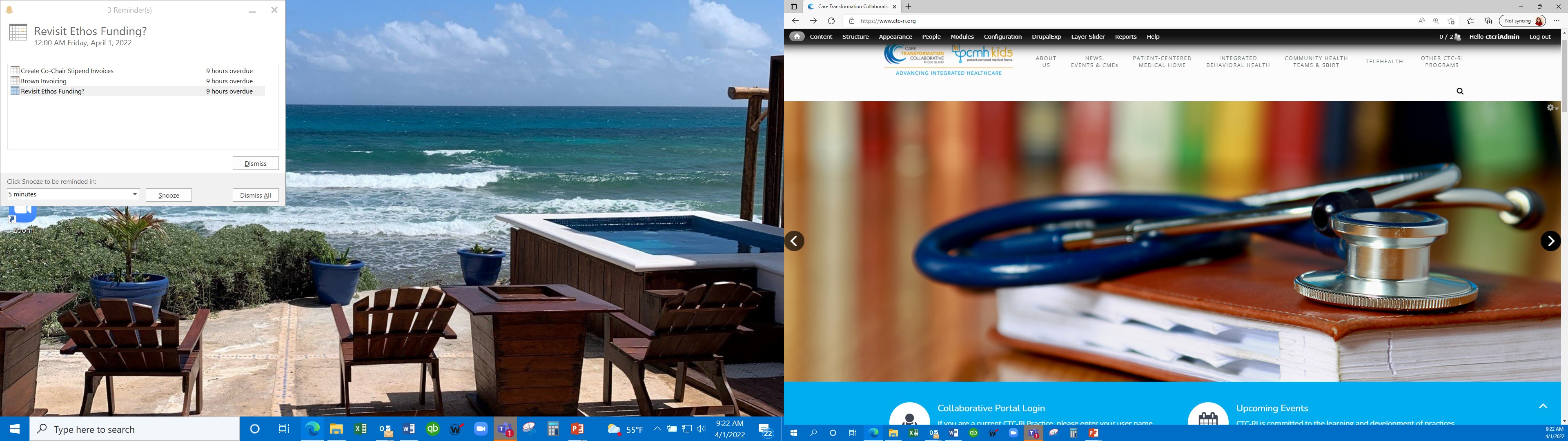 www.ctc-ri.org
     ctc-ri
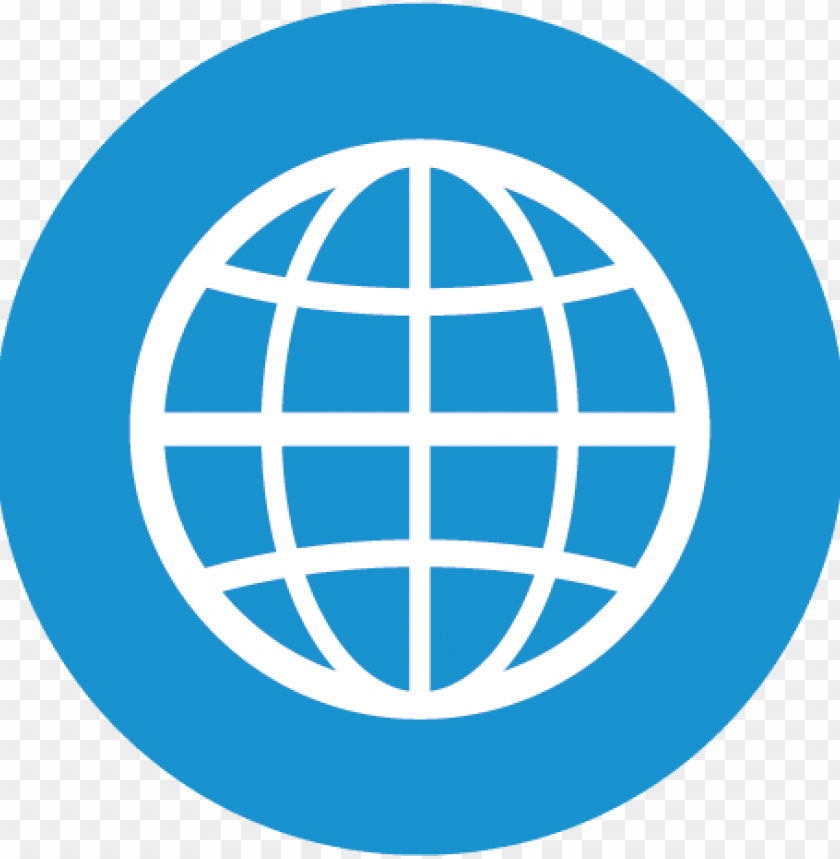 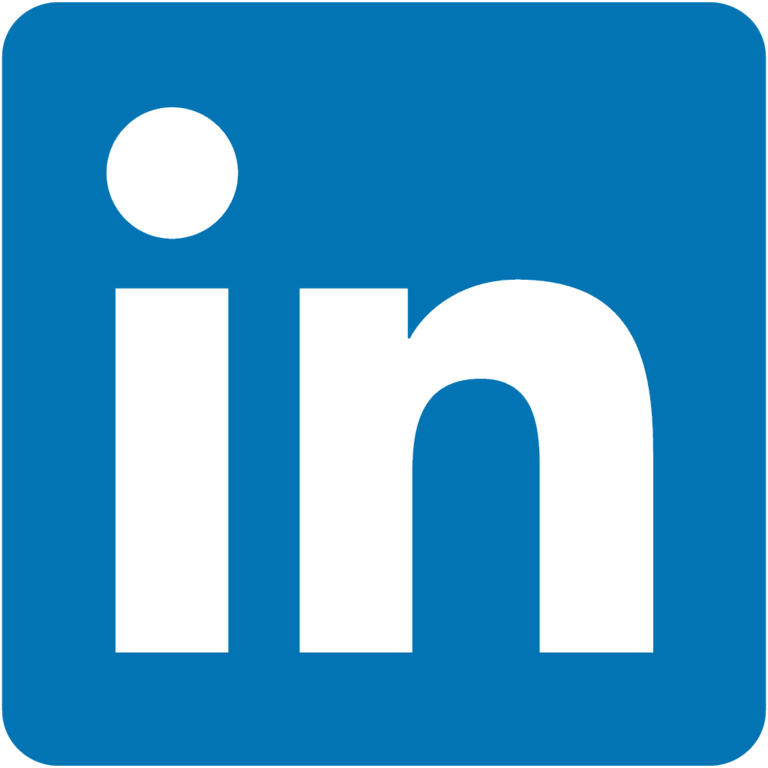